Ενότητα 7Χρηματοκοινομικός γραμματισμός
Υποενότητα 2: Επενδύσεις
Επισκόπηση Υποενότητας
Όταν σκεφτόμαστε τη λέξη «επένδυση» σκεφτόμαστε αμέσως την ενέργεια του να πάρουμε ένα χρηματικό ποσό και να το διαθέσουμε στρατηγικά στο χρηματιστήριο ή σε κρυπτονομίσματα με σκοπό να κερδίσουμε περισσότερα χρήματα.


Όμως, υπάρχουν διάφορες μορφές επενδύσεων που υπερβαίνουν τη βασική αξία του χρήματος. Οι επενδύσεις αυτές είναι:
Σύνταξη
Κατανόηση και διάκριση μεταξύ διαφορετικών συνταξιοδοτικών συστημάτων
Δια βίου μάθηση
Δημιουργία συνηθειών που θα σας επιτρέπουν να αναπτύξετε δεξιότητες σε όλη σας τη ζωή με σκοπό την αυτοβελτίωση και την ενδυνάμωση.
Δημιουργία πλούτου
Κατανόηση των οφελών της δημιουργίας πλούτου για τις μελλοντικές γενιές
Εισαγωγή στις συντάξεις
Ο βασικός σκοπός ενός συνταξιοδοτικού συστήματος είναι η προστασία των ατόμων μεγάλης ηλικίας από τη φτώχεια και η προώθηση της οικονομικής βιωσιμότητας.
Στην Ευρωπαϊκή Ένωση, η αρχή 15 του Ευρωπαϊκού Πυλώνα Κοινωνικών Δικαιωμάτων υπαγορεύει ότι οι εργαζόμενοι και οι αυτοαπασχολούμενοι/επιχειρηματίες έχουν δικαίωμα πρόσβασης σε συνταξιοδοτικά ταμεία που είναι ίσα με τις εισφορές τους κατά τη διάρκεια της εργασίας τους.
Είναι σημαντικό να κρατάτε αρχείο των τιμολογίων που αναφέρουν το ποσό που σας έχει καταβληθεί. Αυτό το κάνετε για να αποδείξετε ότι έχετε το δικαίωμα να διεκδικήσετε Χ ποσό.
Η αξίωσή σας για σύνταξη εξαρτάται επίσης από την κατάσταση της κατοικίας σας, εάν έχετε πρόσβαση σε αυτήν και πόσο κοστίζει (ενοίκιο, υποθήκη, λογαριασμοί κοινής ωφέλειας).
Να το έχετε αυτό κατά νου, όταν είστε προνοητικοί με τους στόχους και τον ορίζοντά σας
Διαφορετικοί τύποι συντάξεων - Καθορισμένες παροχές
Υπάρχουν δύο κύριοι τύποι συνταξιοδοτικών καθεστώτων:

Καθορισμένες Παροχές και Καθορισμένες Εισφορές
Καθορισμένες Παροχές
Ένα συνταξιοδοτικό σύστημα καθορισμένων παροχών παρέχεται συνήθως από τον εργοδότη σας.
Μπορεί επίσης να είναι γνωστά ως συνταξιοδοτικά συστήματα «μέσου όρου σταδιοδρομίας». 
Αυτό σημαίνει ότι θα κερδίζετε ένα μεγάλο ποσοστό του μέσου εισοδήματός σας κατά τα έτη που εργάζεστε.
Οι κανόνες για τη λήψη σύνταξης από αυτή τη δομή ορίζονται διαφορετικά μεταξύ των εργοδοτών. 
Συνήθως αντικατοπτρίζουν τον μισθό σας και το χρονικό διάστημα που έχετε εργαστεί με τους εργοδότες.
Διαφορετικοί τύποι συντάξεων - Καθορισμένες εισφορές
Ένα συνταξιοδοτικό σύστημα καθορισμένων εισφορών μπορεί να οργανωθεί ιδιωτικά, από εσάς τους ίδιους.

Μπορείτε να αναζητήσετε έναν πάροχο σύνταξης και να συνεισφέρετε χρηματικά ποσά με την πάροδο του χρόνου, τα οποία τοποθετούνται σε επενδύσεις από τον πάροχο σύνταξης.

Η αξία της σύνταξής σας εξαρτάται από την απόδοση των επενδύσεων και μπορεί να αυξηθεί ή να μειωθεί με την πάροδο του χρόνου, ανάλογα με την κίνηση των αγορών.
Έχετε τη δυνατότητα να επιλέξετε το επίπεδο ρίσκου των επενδύσεών σας.
Θα κερδίζετε τη σύνταξή σας όπως εσείς επιλέγετε, δηλαδή, μικρά ή μεγάλα ποσά σε χρόνους που εσείς καθορίζετε. Ο πάροχος λαμβάνει ένα μικρό ποσοστό ως αμοιβή για τη διαχείριση των επενδύσεων της σύνταξής σας.
Η επιλογή του τύπου της σύνταξης είναι σημαντική. Θα πρέπει να το συζητήσετε ανοιχτά με τους εργοδότες και την οικογένειά σας.

Μιλήστε με φορείς παροχής συντάξεων, για να βρείτε αυτόν που σας εξυπηρετεί καλύτερα και λάβετε υπόψη σας τις πληροφορίες που μοιράζονται μαζί σας οι εργοδότες και οι φορείς παροχής.
Ποιος τύπος σύνταξης είναι ο καλύτερος για εσάς;
Άσκηση 1 - Στοιχεία που πρέπει να ληφθούν υπόψη κατά την επιλογή κατάλληλης σύνταξης
Χωριστείτε σε ομάδες των 3-4 ατόμων.  Εξετάστε τις ακόλουθες κατευθυντήριες ερωτήσεις: 
Ποιες συντάξεις είναι οι καταλληλότερες για εσάς ατομικά;
Τι έχετε κάνει μέχρι στιγμής για να εξασφαλίσετε τη διεκδίκηση των συντάξεών σας;
Τι μπορείτε να κάνετε για να βελτιώσετε τη διαδικασία διεκδίκησης της σύνταξής σας ή την επένδυση σε ένα συνταξιοδοτικό ταμείο;
Δια βίου μάθηση
Η δια βίου μάθηση αφορά το συνεχές ταξίδι της μάθησης καθ' όλη τη διάρκεια της ζωής σας.
Αποτελεί πηγή προσωπικής και επαγγελματικής ανάπτυξης μέσω της κατάκτησης νέων δεξιοτήτων και τεχνολογιών.
Μπορεί να επιτευχθεί μέσω ακαδημαϊκών ιδρυμάτων, είτε αυτοπροσώπως είτε μέσω διαδικτυακών εκπαιδευτικών πλατφορμών.
Υπάρχει και μια άλλη οδός μάθησης: μέσω της δικής σας έρευνας. Αυτό μπορεί να επιτευχθεί με τη μελέτη βιβλίων από βιβλιοθήκες ή βιβλιοπωλεία, καθώς και από διαδικτυακές πηγές.
Οι δύο βασικοί τύποι δια βίου μάθησης
Υπάρχουν δύο κύριες οδοί για τη δια βίου μάθηση:
Επαγγελματική κατάρτιση
Η εκμάθηση νέων δεξιοτήτων καθώς η εργασία σας εξελίσσεται και αποκτάτε περισσότερες ευθύνες
Η μάθηση αυτή μπορεί να πληρωθεί από τους εργοδότες
Αυτή είναι μια εξαιρετική μέθοδος για να δείξετε την αφοσίωσή σας στον εργοδότη και τον ρόλο σας.
Μπορεί να σας εξασφαλίσει αύξηση, προαγωγή ή να βελτιώσει τις πιθανότητές σας να προσληφθείτε.
Προσωπική ανάπτυξη
Αυτή η μέθοδος είναι πιο ανεπίσημη.
Μπορεί να σας βοηθήσει να αναπτύξετε τα χόμπι σας και τις δεξιότητες κριτικής σκέψης σας.
Επιτυγχάνεται με δική σας πρωτοβουλία και απαιτεί περισσότερη δομή και πειθαρχία.
Οφέλη της δια βίου μάθησης
Η δια βίου μάθηση ανοίγει πόρτες σε ευκαιρίες που ήταν προηγουμένως ανεξερεύνητες. Η δια βίου μάθηση μπορεί να:
Σας βοηθήσει να αναπτύξετε μια μεγάλη κοινότητα επαφών με ομοϊδεάτες, αλλά με διαφορετικές δεξιότητες.
Δημιουργήσετε ένα δίκτυο ανθρώπων που μπορούν να σας βοηθήσουν επαγγελματικά και προσωπικά.
Αναπτύξετε υψηλά επίπεδα αυτο-παρακίνησης και τροφοδοτεί τη φιλοδοξία για την επιδίωξη της γνώσης.
Κατανοήσετε καλύτερα τον κόσμο γύρω σας και να αναπτύξετε κρίσιμες δεξιότητες αυτοπειθαρχίας.
Δημιουργία πλούτου και η σημασία της
Η δημιουργία πλούτου είναι μέρος της κυπριακής κουλτούρας. Μέχρι πρόσφατα ήταν υποχρεωτικό για τους γονείς να παρέχουν προίκα. 
Σήμερα, τα πράγματα έχουν αλλάξει και οι γονείς συχνά αναρωτιούνται πώς μπορούν να εξασφαλίσουν το μέλλον των παιδιών τους. Τα παιδιά αναρωτιούνται πώς να κάνουν σωστή χρήση του οικογενειακού πλούτου που τους κληροδοτήθηκε. 
Ο τομέας αυτός μπορεί να είναι ιδιαίτερα δύσκολος για την οικογένεια, αλλά υπάρχει μια δομή που μπορεί να ακολουθηθεί, για να καλλιεργηθεί η κατάλληλη νοοτροπία και να επισημανθούν τα συνήθη λάθη.
Δομή για τη συζήτηση για τον πλούτο
Το να θέσετε το θέμα της περιουσίας υπό συζήτηση στην οικογένεια μπορεί να είναι δύσκολο. Εδώ, προτείνεται ένας τρόπος προσέγγισης του θέματος:
Καθίστε με την οικογένειά σας σε ένα τραπέζι, για να μπορέσουν να συμμετέχουν όλοι.
Εκφράστε την ανησυχία σας για την επένδυση στην εκπαίδευση των παιδιών
Κάντε ερωτήσεις σχετικά με την οικογενειακή περιουσία 
Συζητήστε τη σημασία της διαθήκης 

Μια διαθήκη δίνει τη δυνατότητα στις μελλοντικές γενιές να πάρουν το μερίδιό τους από αυτό που τους κληροδοτείται, χωρίς την ταλαιπωρία του δικαστηρίου, χάνοντας τελικά χρόνο και χρήμα.
Ώρα για δραστηριότητα! Δημιουργήστε μια μελλοντική ταμειακή ροή
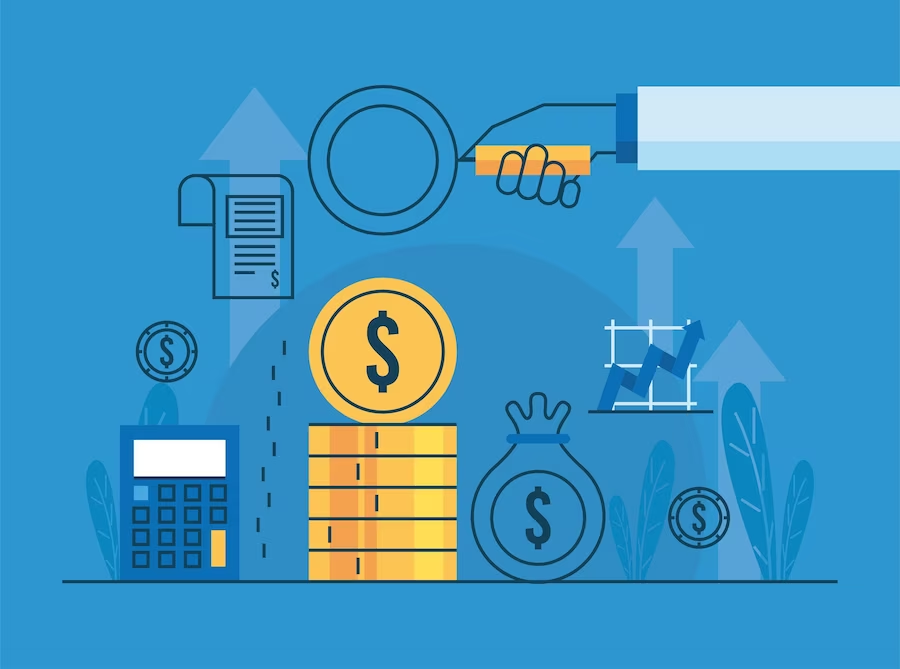 [Speaker Notes: Πηγή εικόνας: <a href="https://www.freepik.com/free-vector/coins-financial-icons_25690713.htm#query=cash%20flow&position=6&from_view=search&track=ais">Εικόνα από gstudioimagen1</a> στο Freepik]
Ανασκόπηση υποενότητας
Σε αυτή την υποενότητα, καλύψαμε τα σημαντικά θέματα της προστασίας και της ενδυνάμωσης του μελλοντικού μας εαυτού. Μπορείτε τώρα:
Να διακρίνετε τους διάφορους τύπους συντάξεων και τι πρέπει να προσέξετε, όταν αποφασίζετε να ενταχθείτε σε ένα συνταξιοδοτικό πρόγραμμα.
Να αναγνωρίσετε τη σημασία της δια βίου μάθησης και πώς η ανάπτυξη δεξιοτήτων καθ' όλη τη διάρκεια της ζωής μας μπορεί να μας ενδυναμώσει
Να συζητήσετε για την περιουσία με την οικογένειά σας